CHÀO MỪNG CÁC EM ĐẾN VỚI TIẾT TOÁN!
CHỦ ĐỀ 8
CÁC SỐ ĐẾN 10 000
BÀI 46: SO SÁNH CÁC SỐ TRONG PHẠM VI 10 000
( Tiết 2)
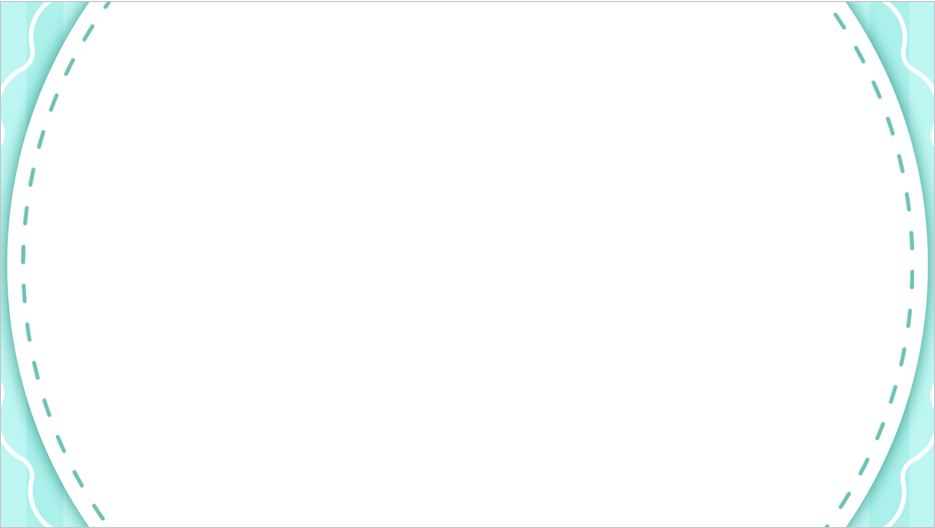 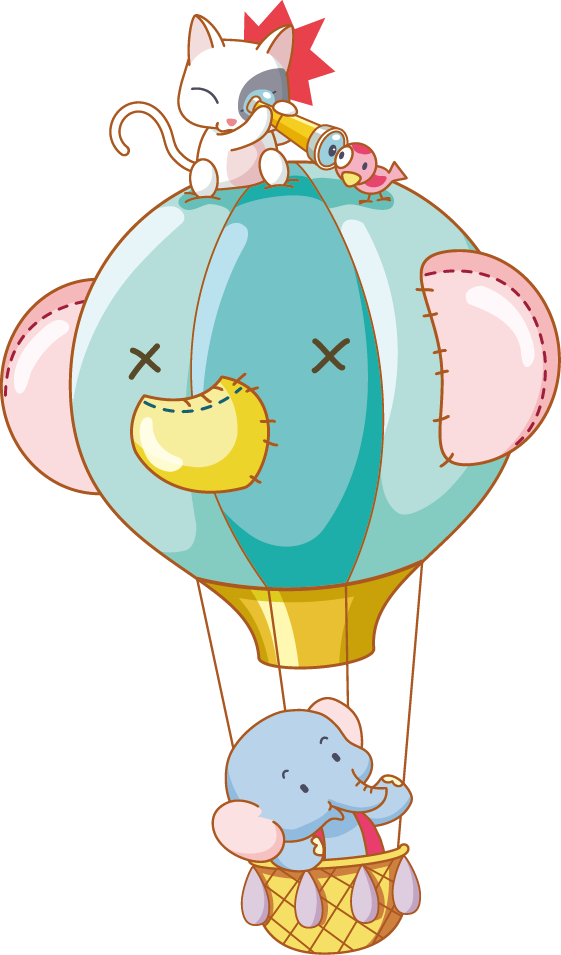 YÊU CẦU CẦN ĐẠT
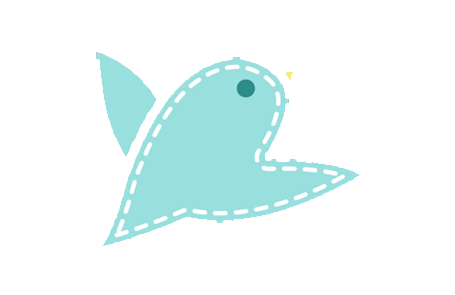 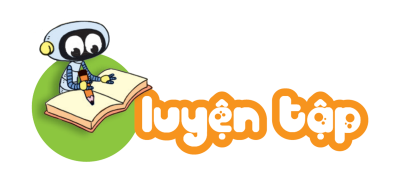 1
Đ, S?:
10 000 > 9 999
       6 742 > 6 743
3 080 = 3000 + 80    
     9 876 = 9 000 + 800 + 70 + 6
Đ
Đ
?
?
S
?
Đ
?
Hai chú sóc đi du lịch vòng quanh thế giới bằng khinh khí cầu. Hai chú đã chuẩn bị bốn túi hạt dẻ để ăn dần theo thứ tự từ túi nặng nhất đến túi nhẹ nhất. Hỏi túi nào được ăn cuối cùng?
2
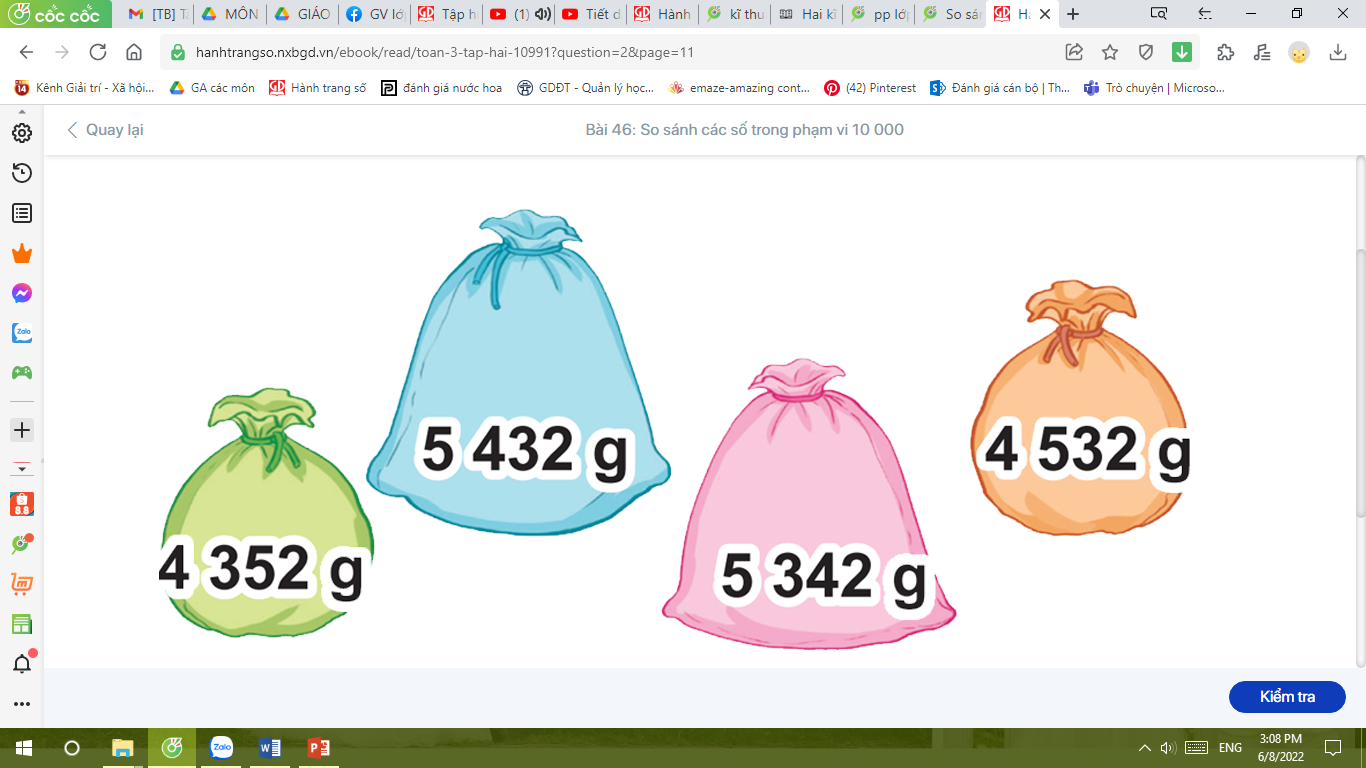 Đáp án
Các túi được ăn theo thứ tự từ nặng nhất đến nhẹ nhất là:
5 432g → 5 342g →  4 532g → 4 352g.
Túi có cân nặng 4 352 g được ăn cuối cùng
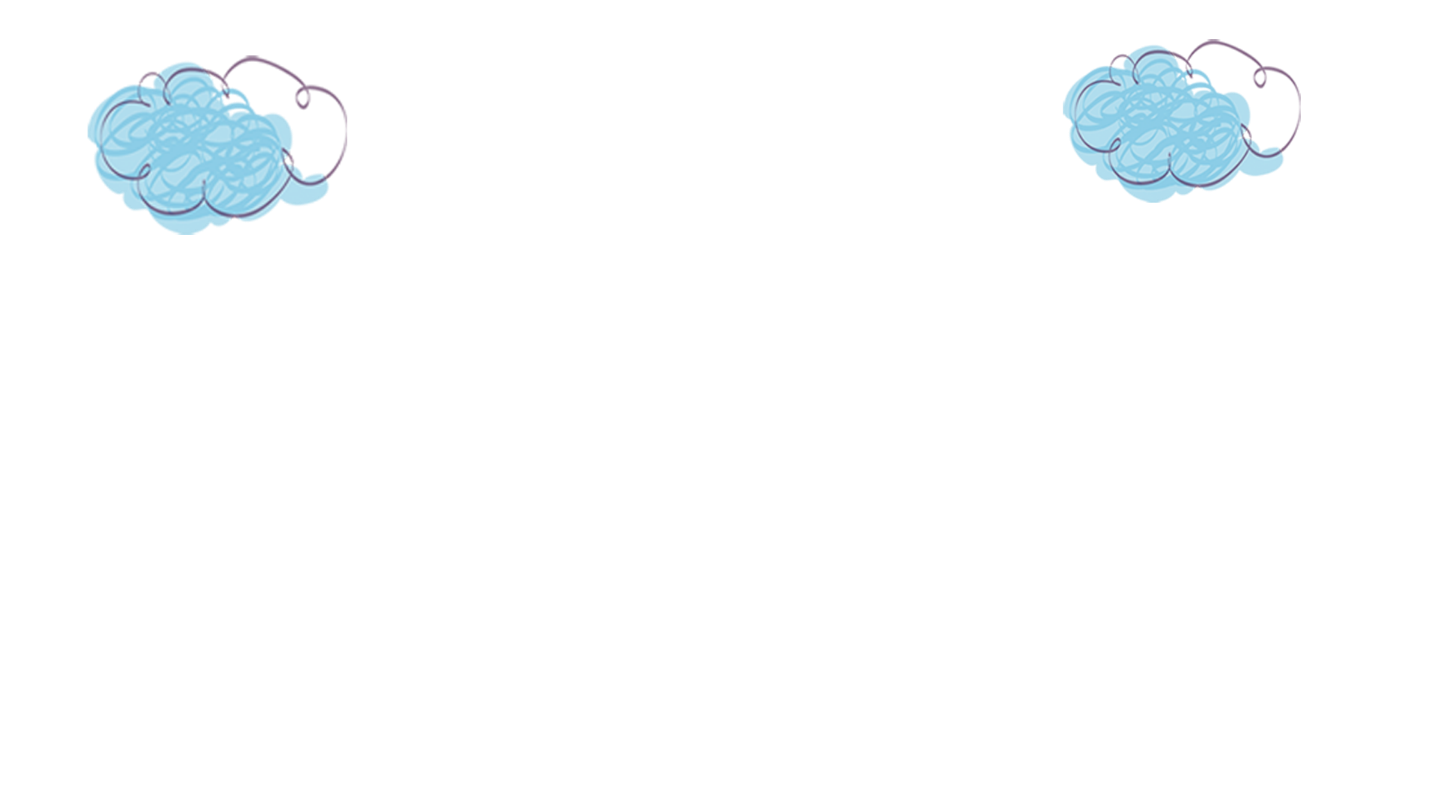 Rô-bốt đã đến bốn đỉnh núi ở Việt Nam trong hai tháng hè:
- Tháng 6: đỉnh Pu Si Lung cao 3 083 m, đỉnh Phan-xi-păng cao 3 143 m.
- Tháng 7: đỉnh Lảo Thẩn cao 2 826 m, đỉnh Tây Côn Lĩnh cao 2 427 m.
Điền tên các đỉnh núi đó theo thứ tự từ đỉnh núi thấp nhất đến đỉnh núi cao nhất.
3
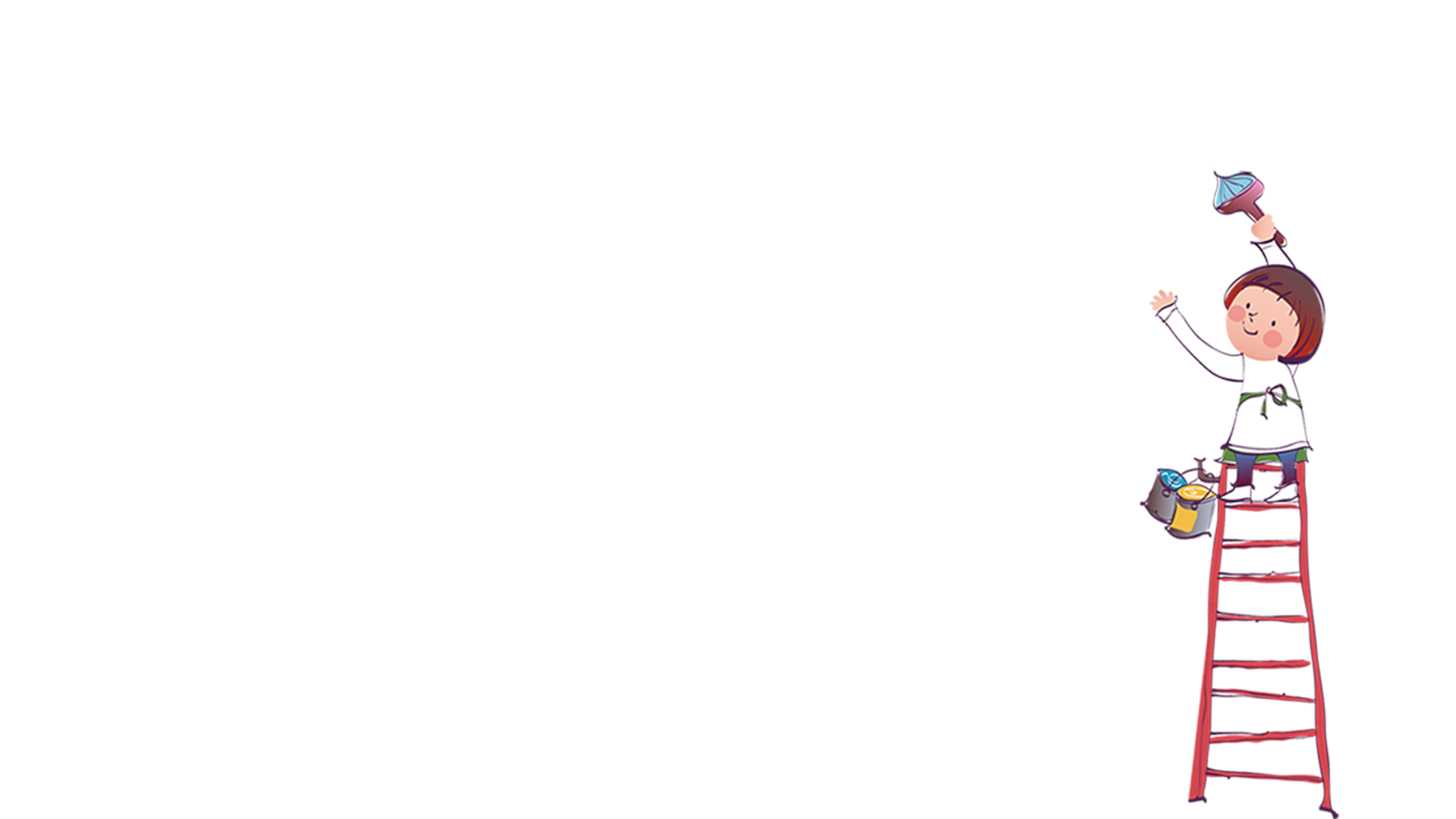 Thứ tự từ đỉnh núi thấp nhất đến đỉnh núi cao nhất là:
Đỉnh Lảo Thẩn
2 826m
Đỉnh Pu Si Lung
3 083m
Đỉnh Phan – xi- păng
3 143m
Đỉnh Tây Côn Lĩnh
2 427m
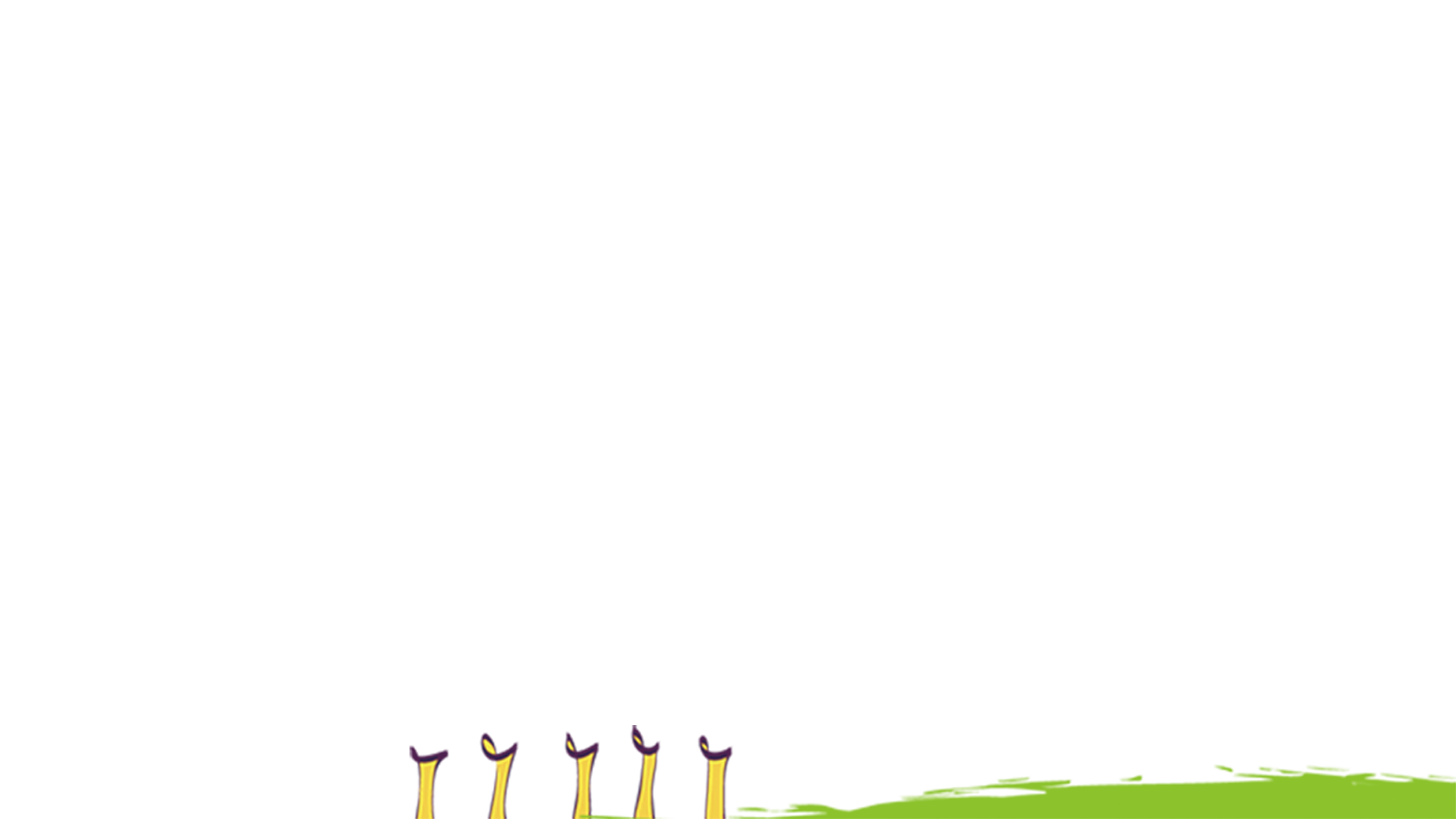 4
?
Số
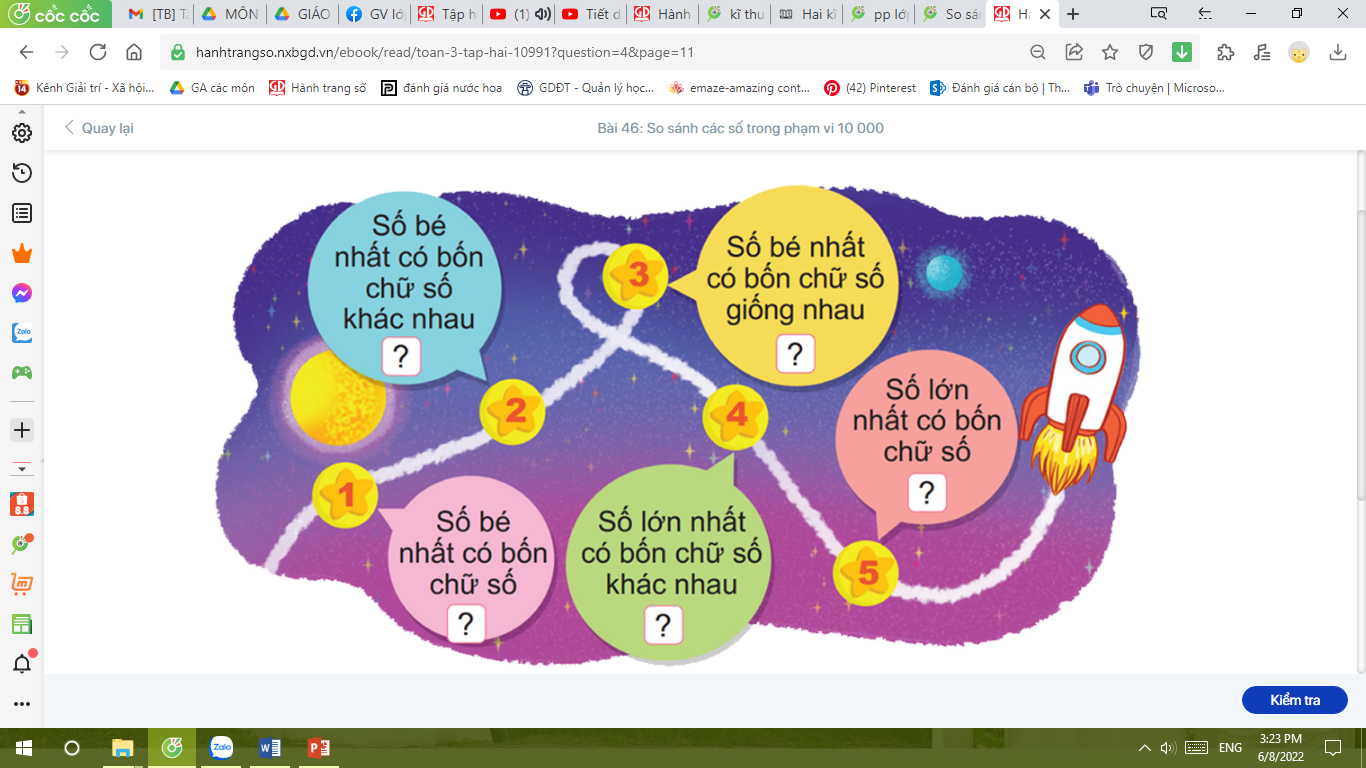 1111
1023
thấp nhất
9999
9876
1000
Mai có bốn tấm thẻ ghi các số: 3, 0, 2 và 7. Hỏi số có bốn chữ số bé nhất mà Mai có thể tạo ra là số nào?
4
Số bé nhất có bốn chữ số được lập từ các số 3, 0, 2 và 7 là:
2037
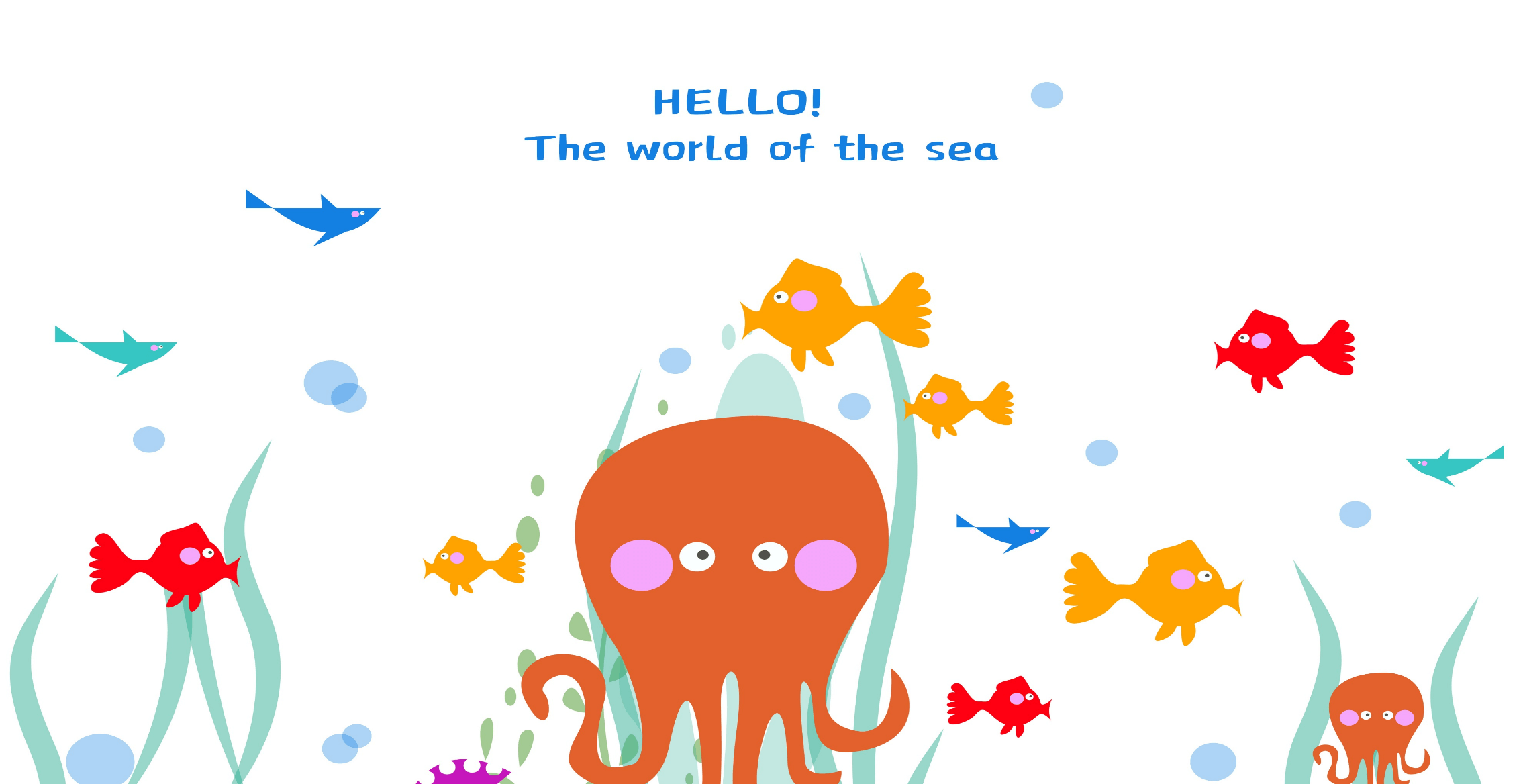 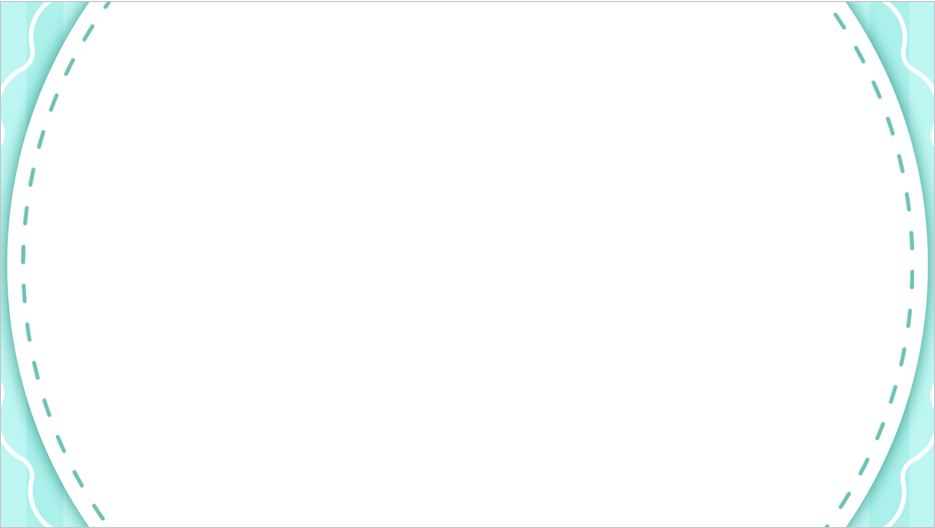 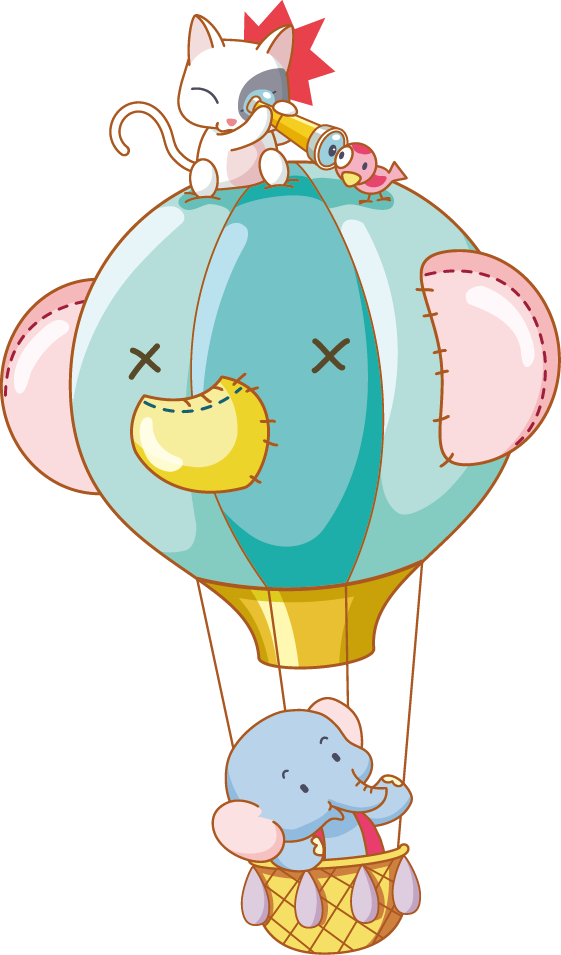 YÊU CẦU CẦN ĐẠT
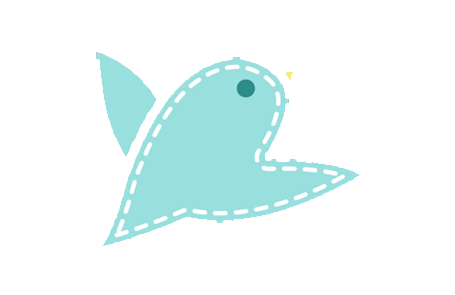 CHÀO TẠM BIỆT CÁC EM!